Connector SPD BBC
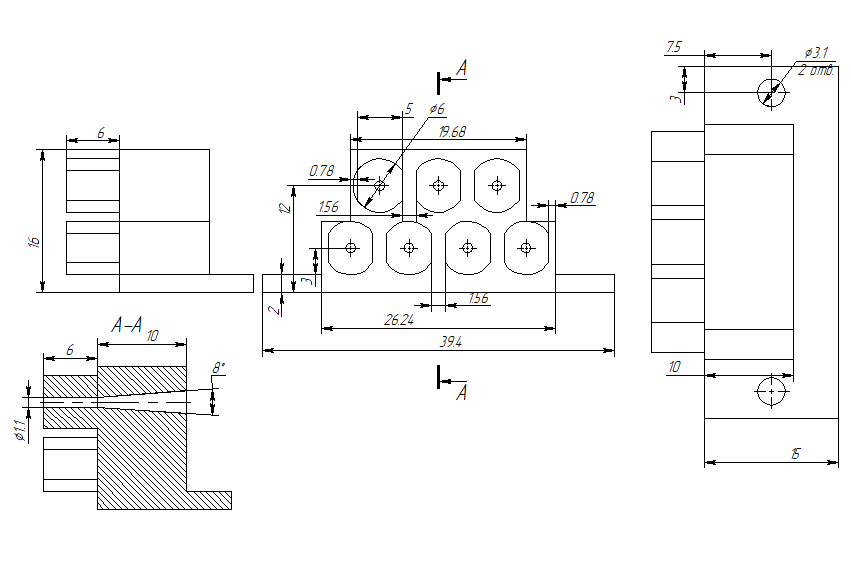 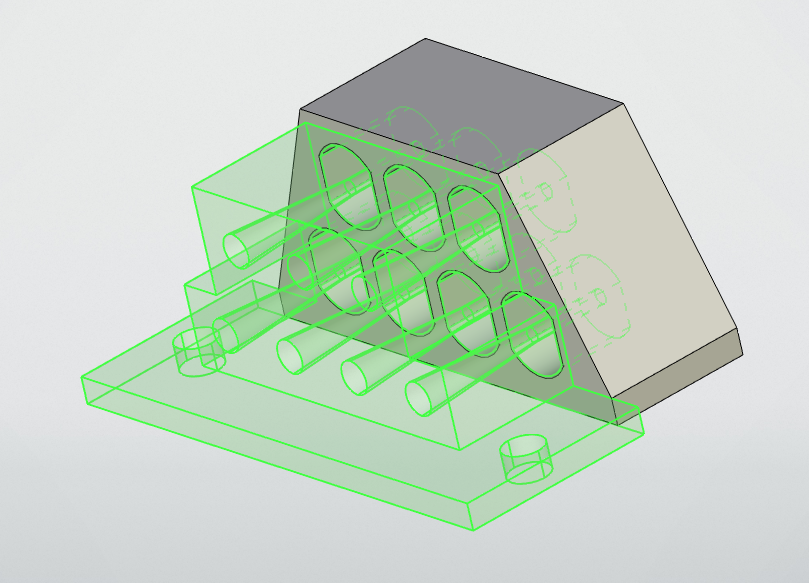 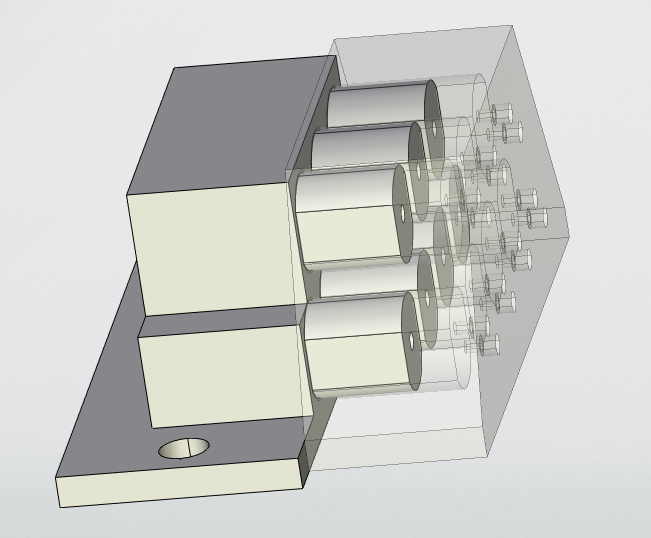 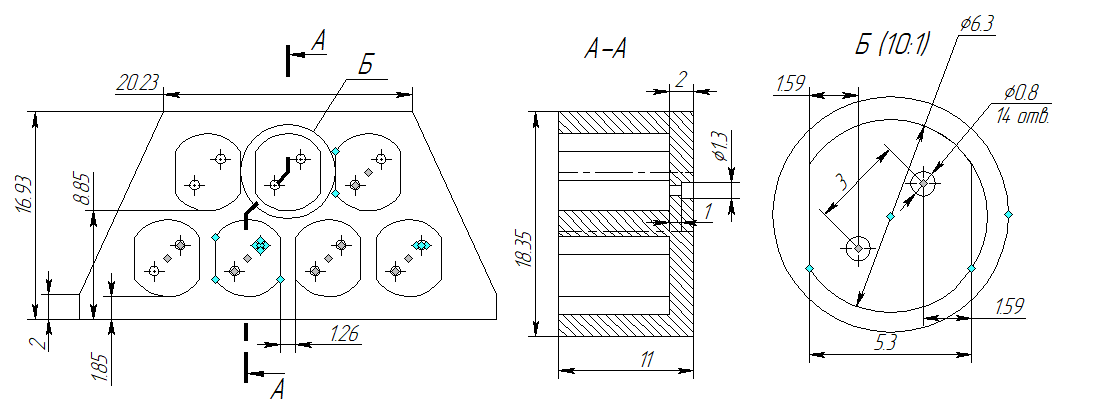